Escuela Normal de Educación Preescolar
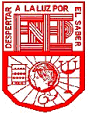 Educación histórica en diversos contextos
3ºA
Alumna: Leisly Mónica Domínguez Martínez
Docente: Ramón de Jesús Reséndiz Sánchez  
Trabajo a realizar 
Propuesta didáctica con enfoque a museo
Museo del desierto
Jardín de niños Constituyentes 1917 Manuel doblado 636 Clave: 05EJN0020O 
 Grado 1º Sección A 
Directora: Nadia Etelina Dávila Ruiz 
Niños: 18    Niñas: 17  total : 3 5
Fecha de implementación lunes 4 Dic  al  7 Dic
Lunes
Martes
Miércoles
Jueves